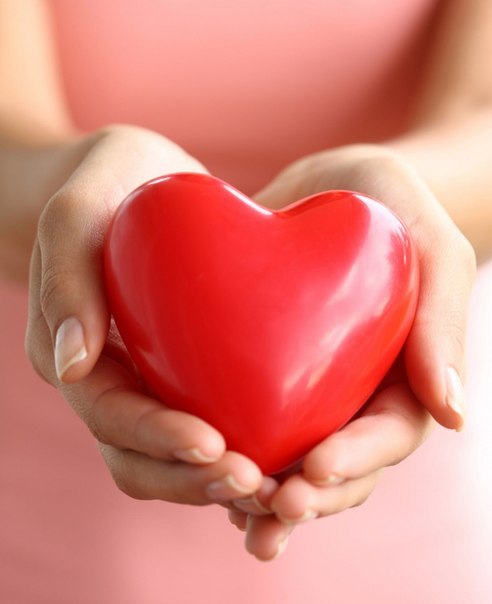 «Шаттық шеңбер»

    Оқушыларды білімге шақыру,
 ой салу
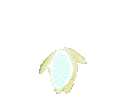 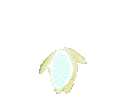 «Желсіз түнде жарық ай»
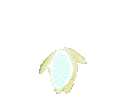 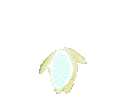 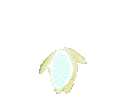 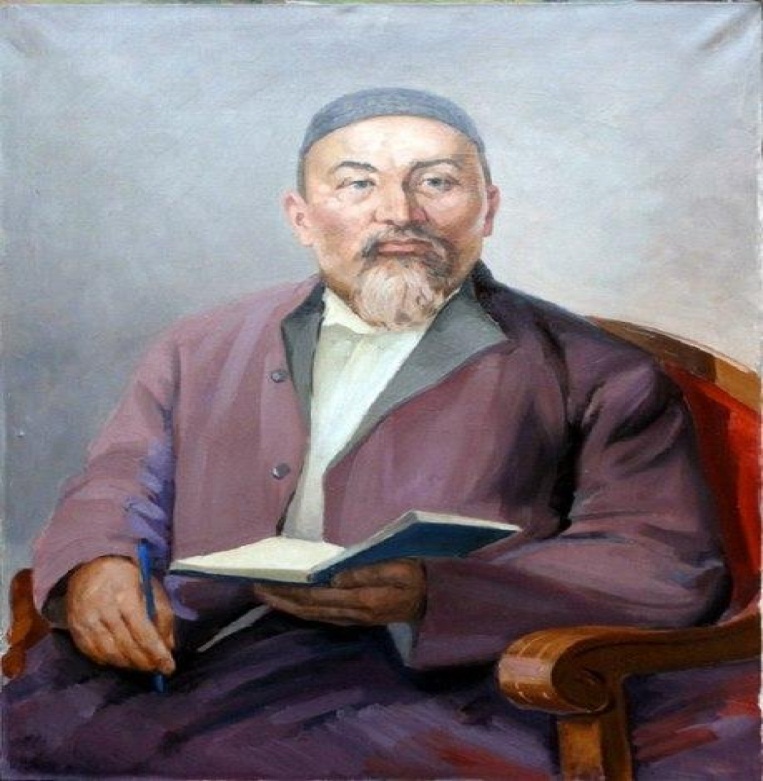 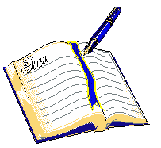 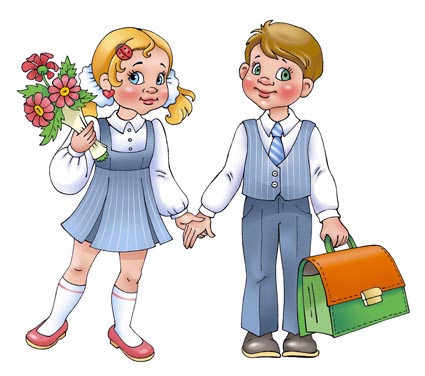 (1845 – 1904)
Абай Құнанбаев
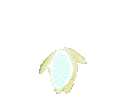 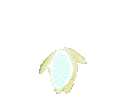 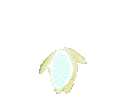 «Пазлдарды жинау»
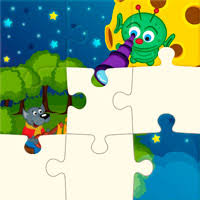 Сабақтың тақырыбы: Оқу құралдары
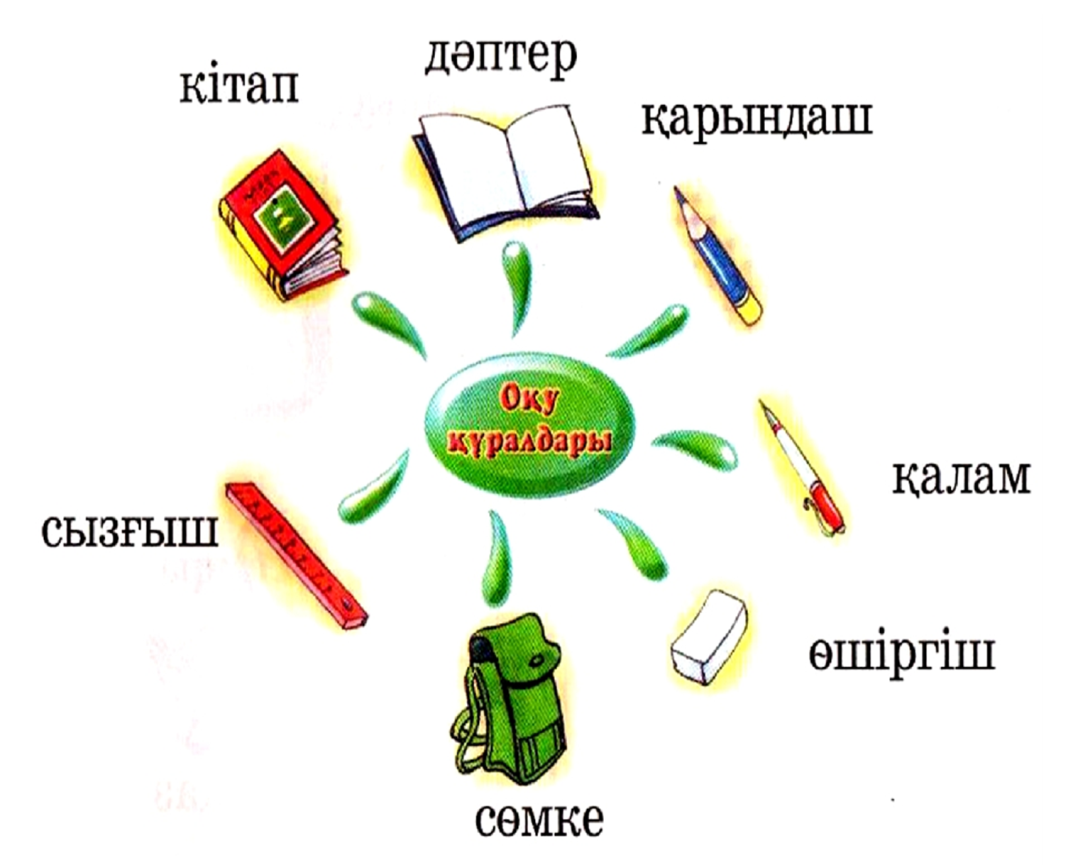 Білу:      Жаңа сөздер
Үйрену:   Сөйлем құрау
Сөмкеде не бар?
Сөздікпен жұмыс.
Сөмке-
Күнделік-
Дәптер-
Кітап-
Сурет дәптері-
Сөздікпен жұмыс.
Қаламсауыт-
Өшіргіш-
Қарындаш
Қалам-
Желім-
.
Кел,ойнайық!
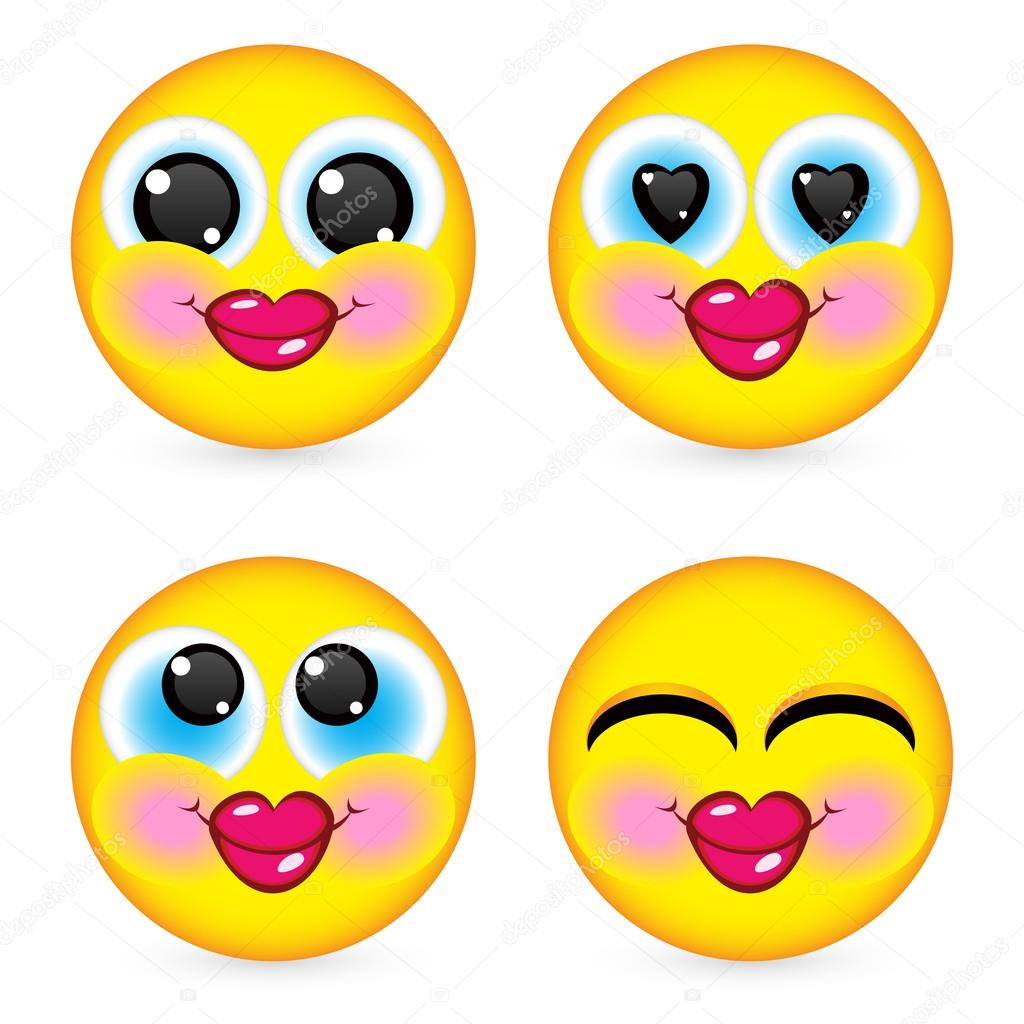 Ойлану 
Сезіну
Табу
«Сезіммен айту»ойыны
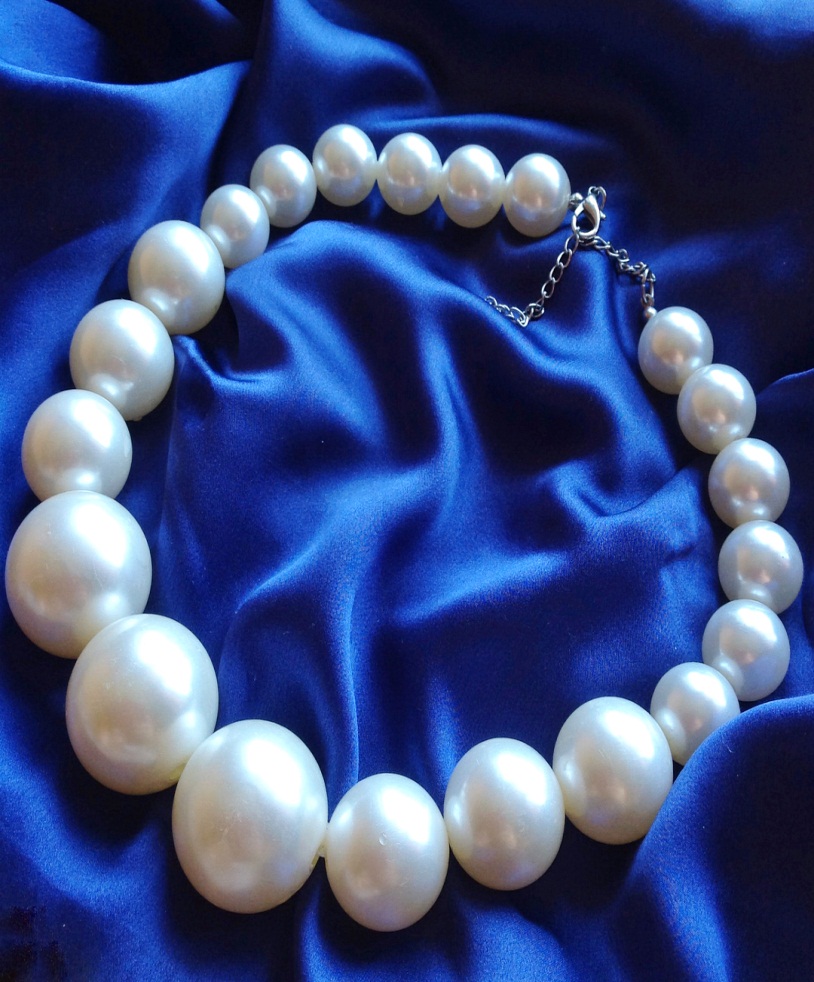 Кел, ойнайық !
Кел, ойнайық ! !
Ке
«Моншақ» ойыны
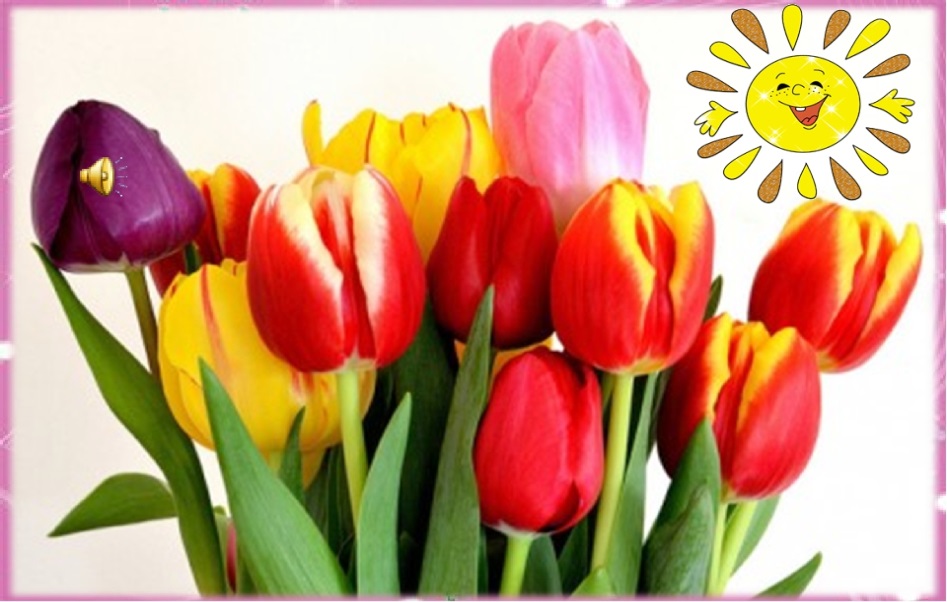 Сөз тіркестерін құру
I-топ
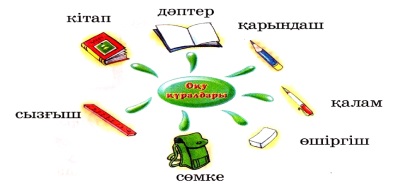 Менің                         бар.
Олар:  pen, pencil, pencil case, copybook.
Мен сабаққа дайынмын.
II-топ
Менің                     бар.

Сөмкемде : ruller ,pen, pencil, pencil case.    Мен ұқыпты оқушымын.
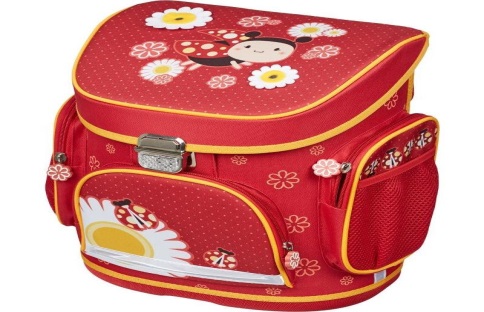 ІІI-топ
Менің                     бар.

Қаламсауытта : ruller ,pen, pencil.   Мен ұқыпты оқушымын.
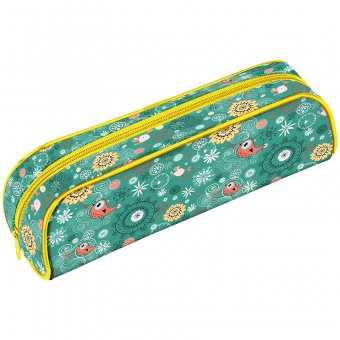 «Тақпақ шығарайық!»
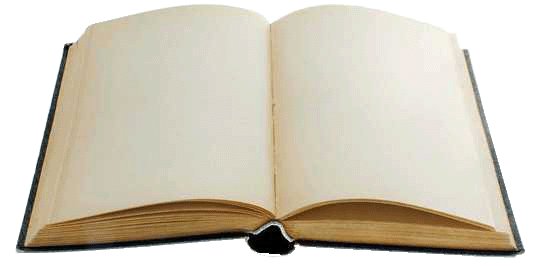 жатыр партада,
...  ...   ... ,
...  ...   ... ,
...  ...   ...,
Бәрі-бәрі орында
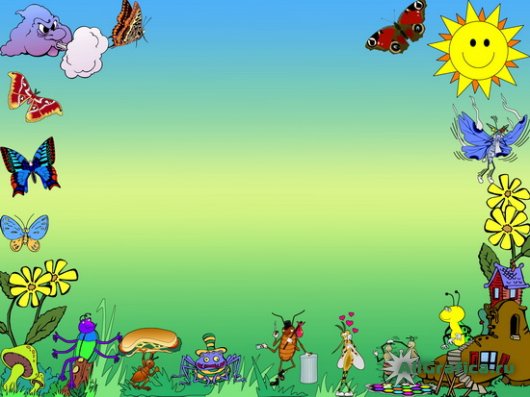 .
Үй тапсырмасы/4-тапсырма,Жаттау.
Рефлексия